Исполнение показателей муниципального Плана мероприятий («Дорожной карты»)
 по созданию условий для повышения компетентности родителей обучающихся в вопросах образования и воспитания путем предоставления услуг психолого-педагогической, методической, консультативной помощи родителям (законным представителям) детей  в Выборгском районе Ленинградской области
в рамках регионального проекта «Поддержка семей, имеющих детей» национального проекта «Образование»
Перечень консультационных центров (пунктов):
- на базе МБУ «Центр диагностики и консультирования» г.Выборг;
- муниципальное отделение РКЦ на базе МБДОУ «Детский сад №31 г.Выборга»;
- на базе 7 муниципальных бюджетных дошкольных образовательных учреждений «Детский сад №1 г.Выборга», «Детский сад №4 г.Выборга», «Детский сад №25 г.Выборга»,  «Детский сад №32 г.Выборга», «Детский сад гп Рощино», «Детский сад №2 г.Светогорска», «Детский сад г.Приморска».
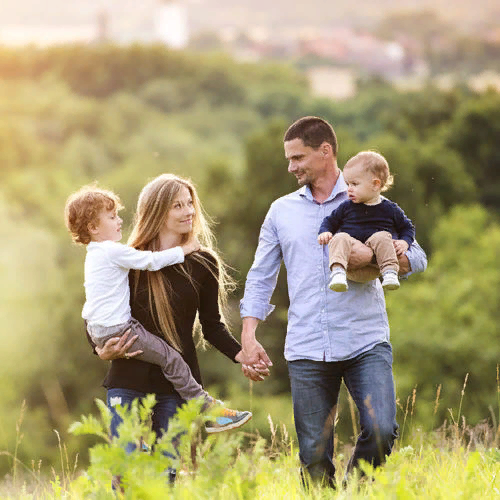